Update of Prototype AT-TPC
June 3, 2010
Weekly meeting
 Daisuke Suzuki, NSCL
This week
Gas handler, power supply were moved on the rack.
 Scroll pump arrived. The vacuum tubes are being cleaned up.
 Clean room accessories arrived.
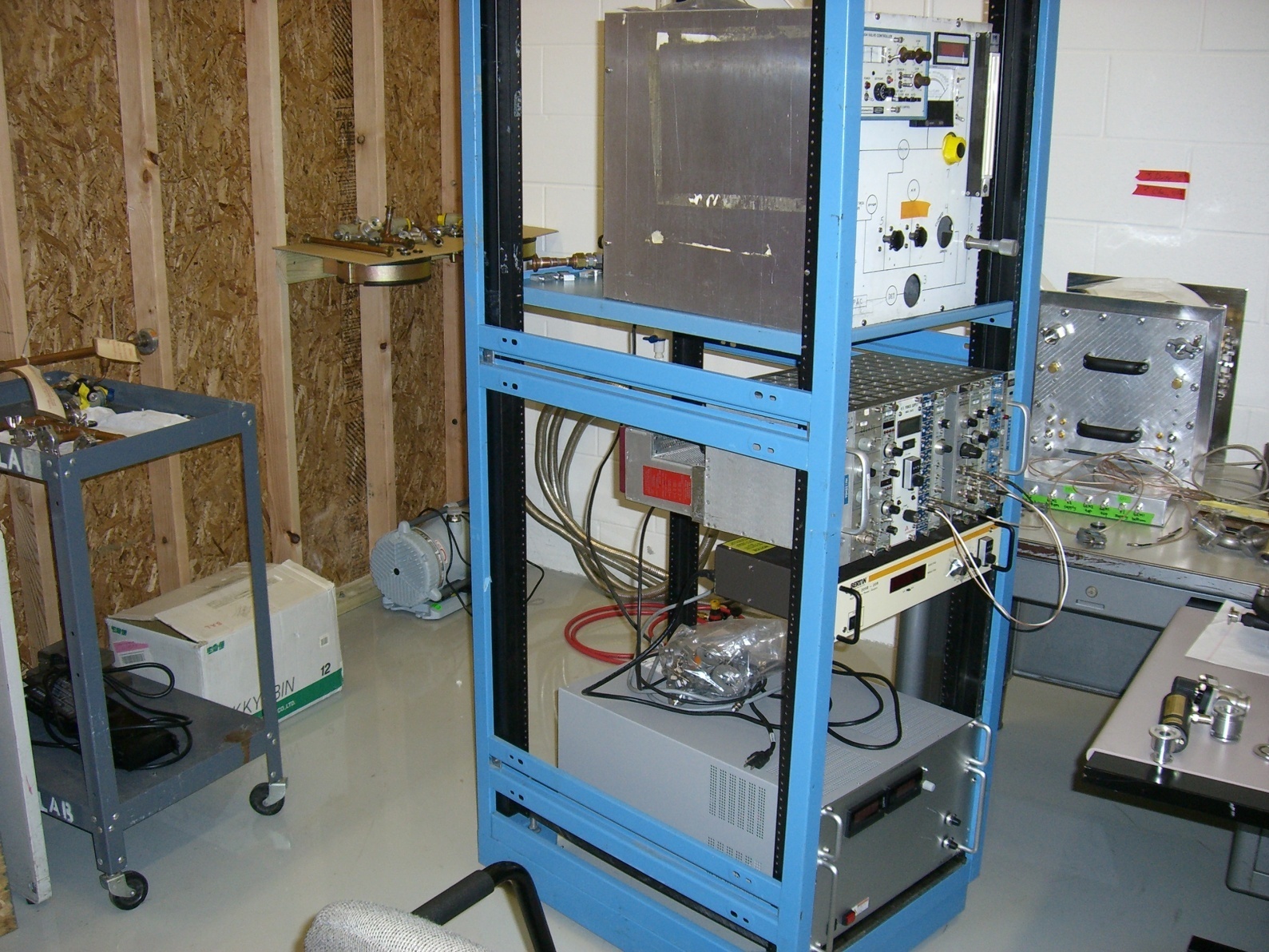 Future layout
Scale = 40”/1”
12 ft
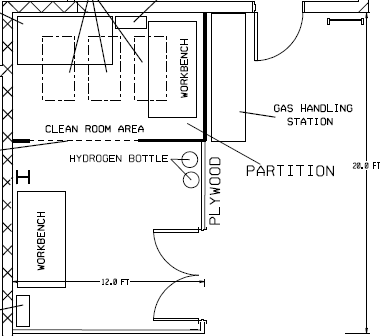 24” x 24” x 74”
Wire rack
36” x 24” x 74”
Desk 01
97”
36”
Gas bottle
21”1/4
47”3/4
Cabinet 2
Desk 05
21.5”
12”
45.5”
Desk 02
118.5”
Gas handler
Rack
77.5”
Utilities
Desk 03
Desk 04
Tool box
17”
Purchasing
Wire rack;   24” x 24” x 74”,  $140
 Wire rack;   24” x 36” x 74”,  $216.5
 Desiccator;  TDI  2 Door, 24” x 18” x 24”, quote requested.
 Shelves on the southern wall. 
 Tools; Phillips drivers, level, drill/driver kit …
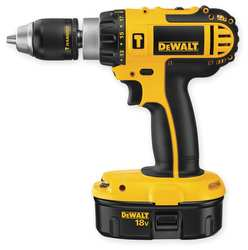 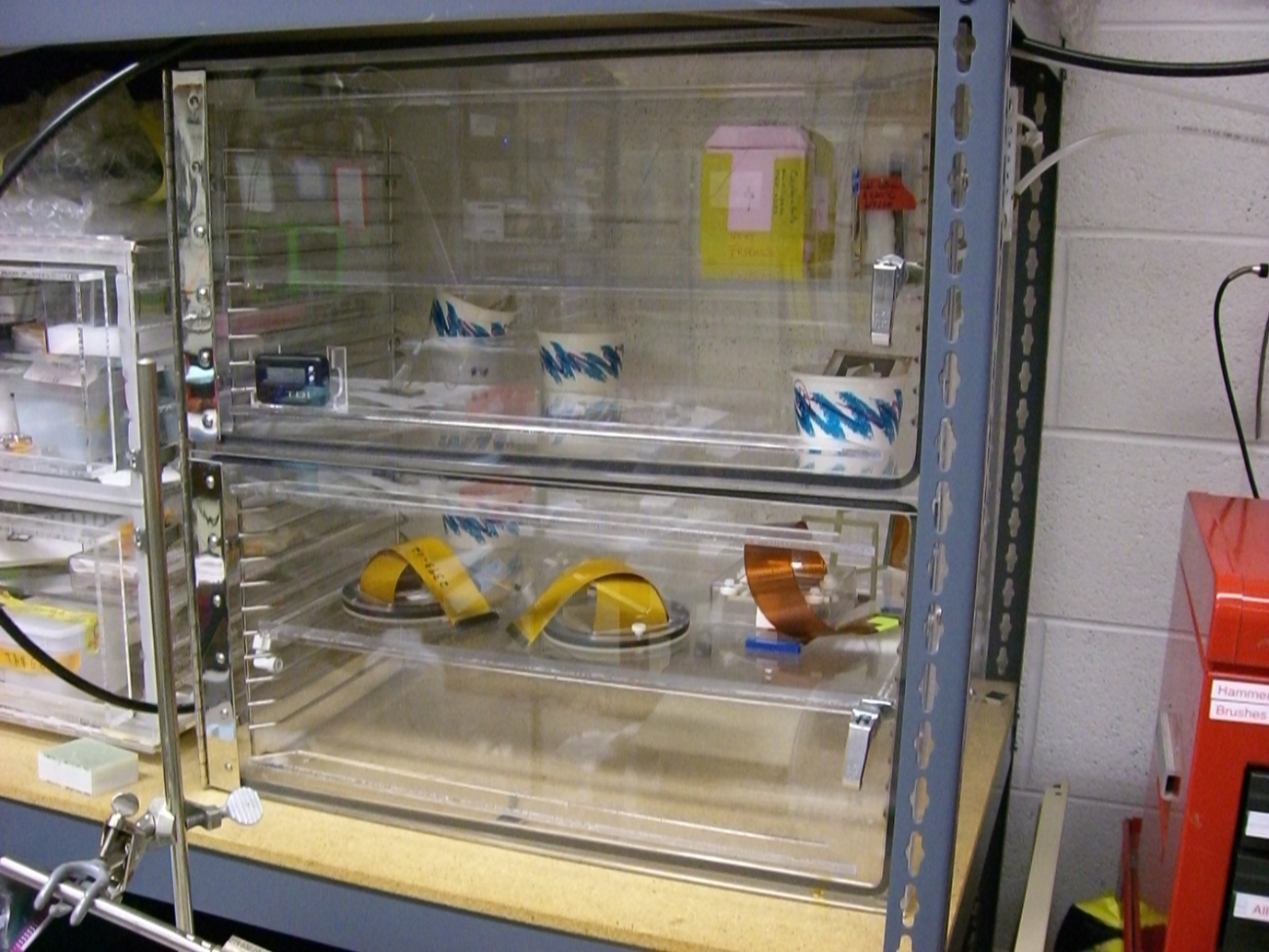 Desiccator in the Hira lab
DeWALT DC720KA  $219.00
Milestone dates